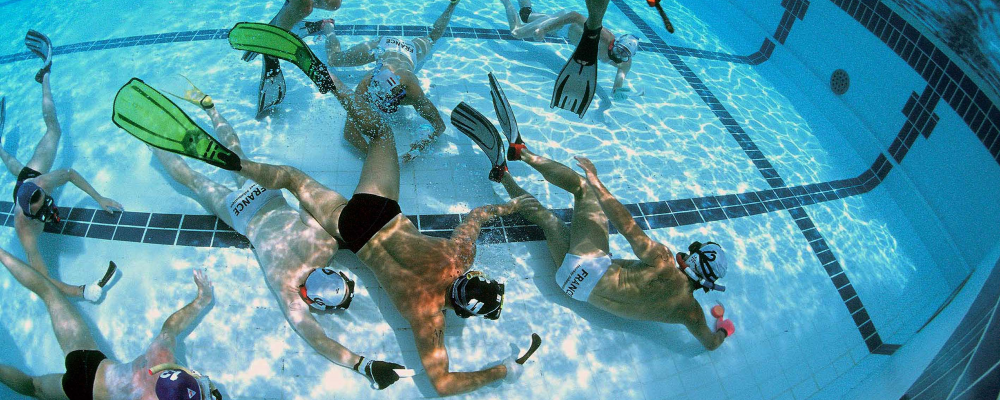 Commission Régionale Hockey Subaquatique
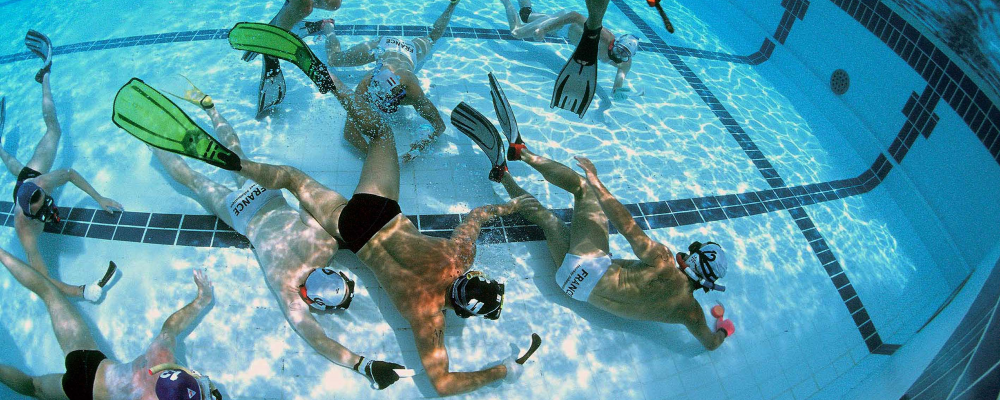 25/11/2023
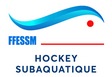 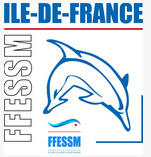 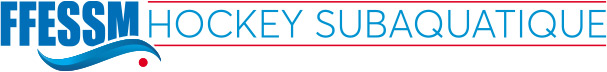 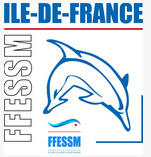 Quelques chiffres : effectifs = 700
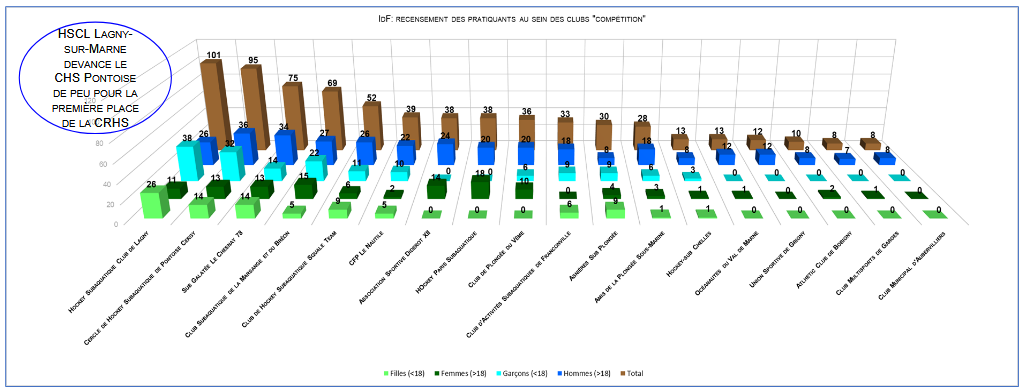 ‹#›
Commission Régionale Hockey Subaquatique - Comité Ile de France FFESSM
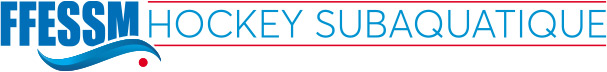 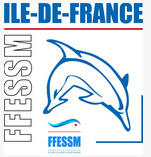 Quelques chiffres : les jeunes = 36%
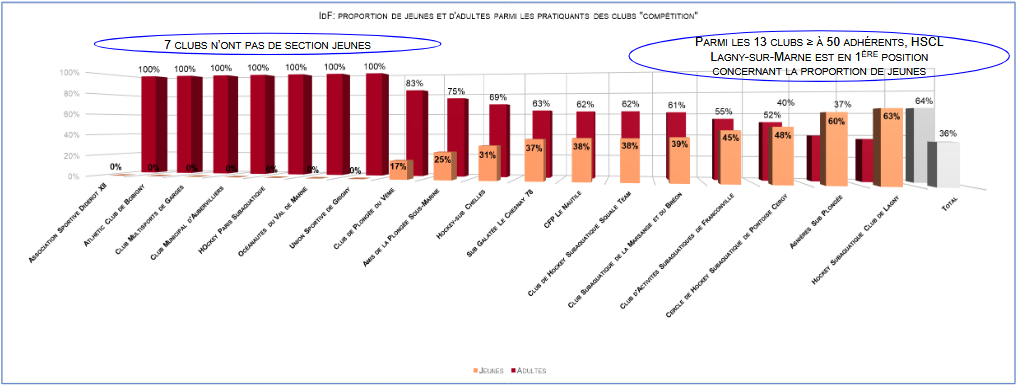 ‹#›
Commission Régionale Hockey Subaquatique - Comité Ile de France FFESSM
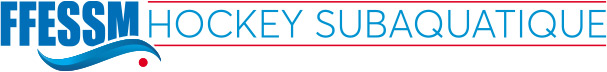 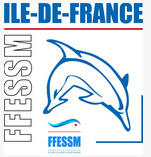 Quelques chiffres : les pratiquantes = 29%
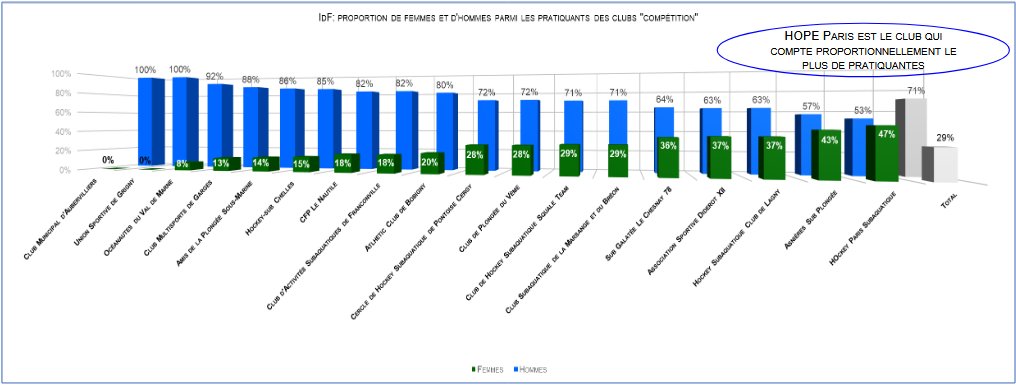 ‹#›
Commission Régionale Hockey Subaquatique - Comité Ile de France FFESSM
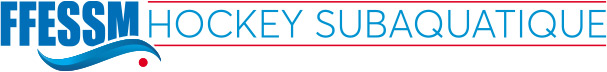 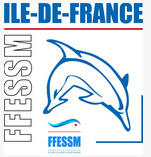 Priorités 2023 - 2025
Faire connaître le Hockey Subaquatique avec une forte dynamique de communication multiréseaux (site web, réseaux sociaux,...) et multimédias (photo, vidéo,...)

Développer le Hockey Subaquatique en favorisant la pratique Jeune, les féminines, et le développement conjoint pluri-commissions.

Soutenir la compétitivité et l’attractivité du Hockey Subaquatique en revoyant le fonctionnement des divisions et des championnats régionaux et en proposant de nouvelles opportunités de pratique.

Faciliter le fonctionnement de la commission, l’accès aux compétitions, l’accès aux formations, l’attractivité pour les jeunes, en dématérialisant tâches et processus.
‹#›
Commission Régionale Hockey Subaquatique - Comité Ile de France FFESSM
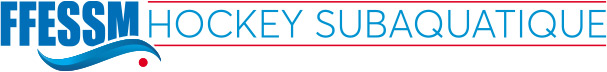 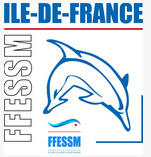 Planning
2022-23
2023 -24
2024 -25
2025-26
Préparation
Mise en oeuvre
Adaptation
Stabilisation
Mise en place nouvelle organisation
Chantiers pivots
 Essais projets pilotes
Adaptations après une saison de retour d’expérience
Déploiement des projets à l’échelle
retour à la ‘croissance’ de l’effectif de pratiquants
Ile de France 1ère région de France “Jeunes”
pérennisation des projets à succès
‹#›
Commission Régionale Hockey Subaquatique - Comité Ile de France FFESSM
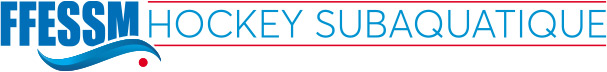 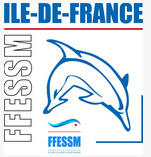 Chantier communication
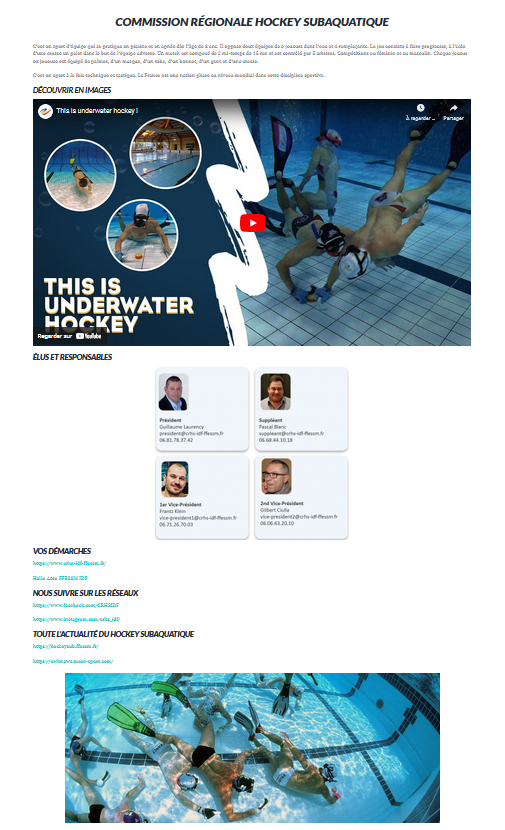 1 rôle “communication” à la commission : Hugo Pahaut
Page commission actualisée
Communication instantanée par whatsapp

Présence active sur les réseaux
facebook
1800 vues /mois
640 réactions/mois
+5 followers/mois
instagram
+113 followers après 1er mois

Utilisation photos & vidéos et pour promotion de l’activité
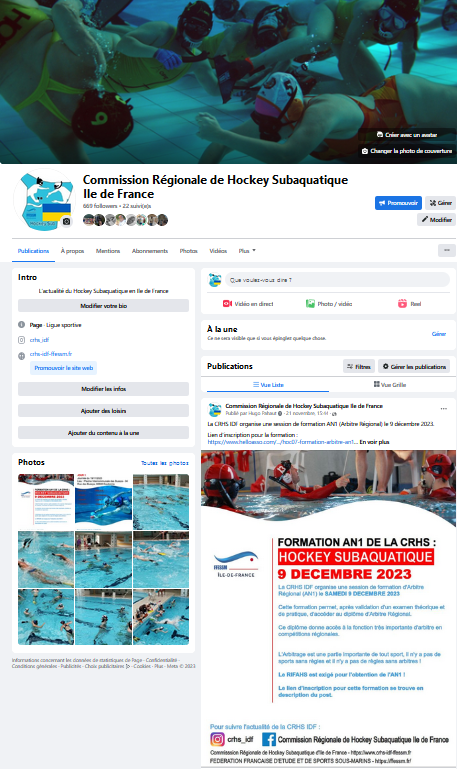 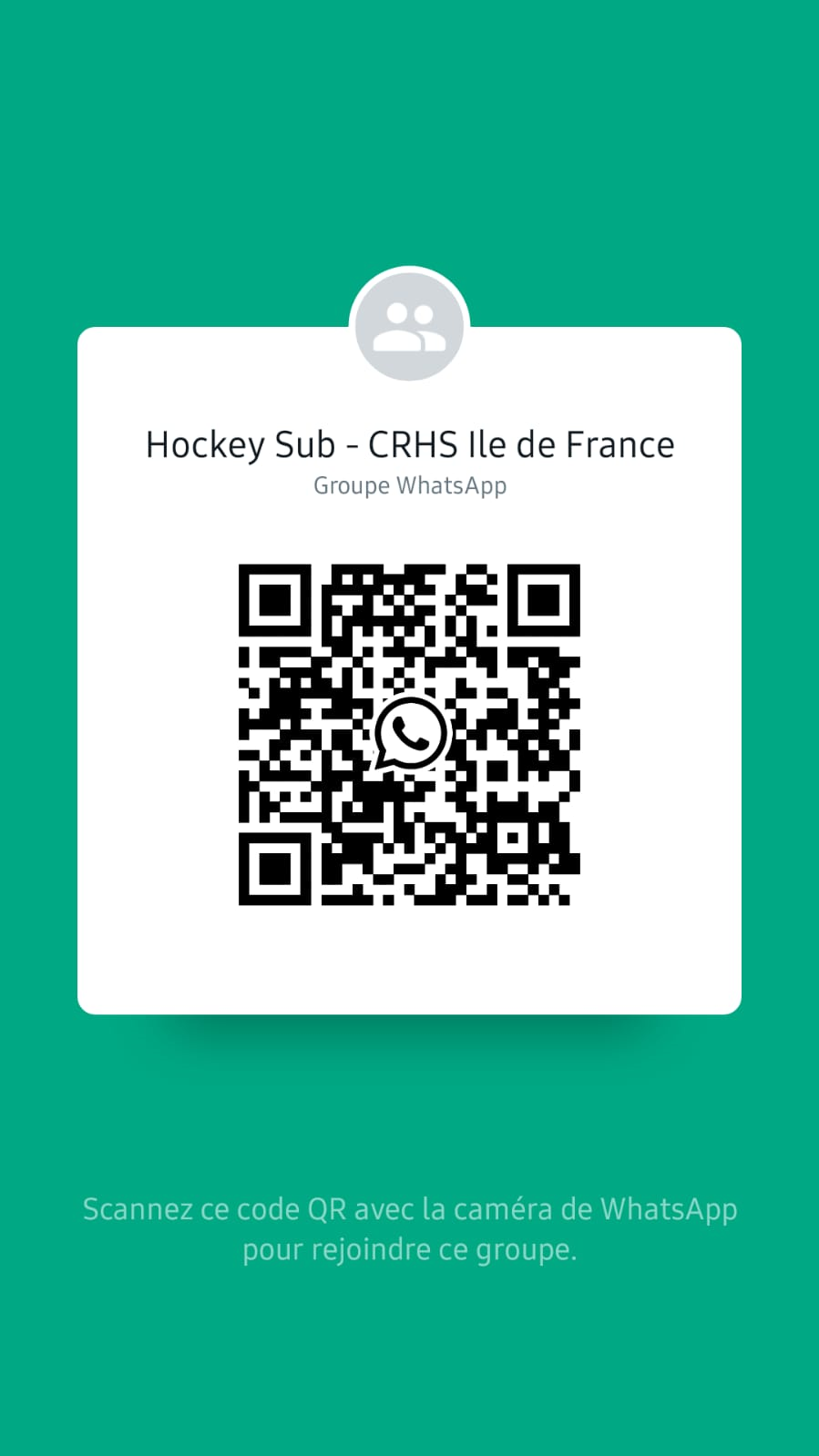 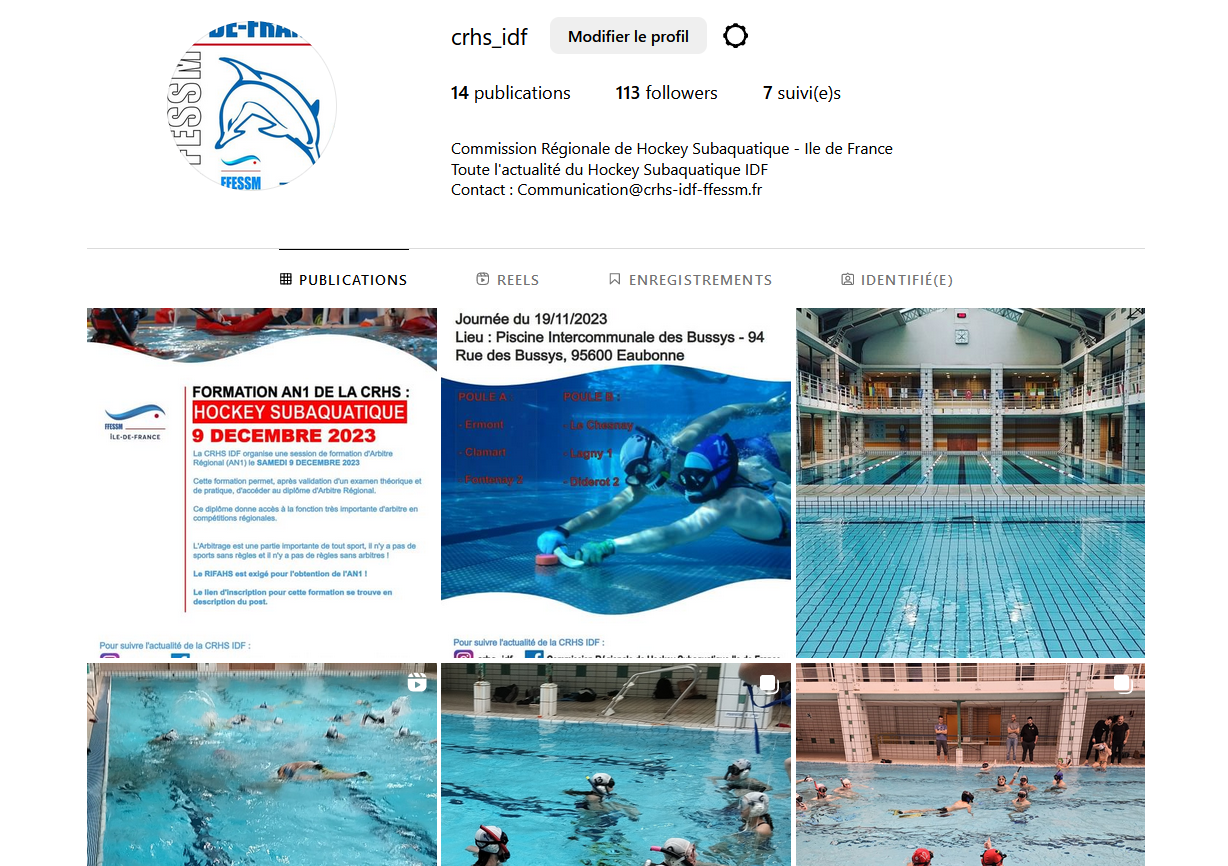 ‹#›
Commission Régionale Hockey Subaquatique - Comité Ile de France FFESSM
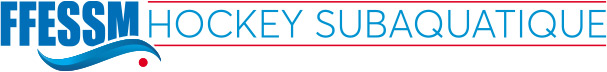 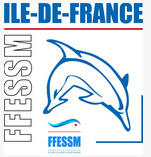 Chantier développement
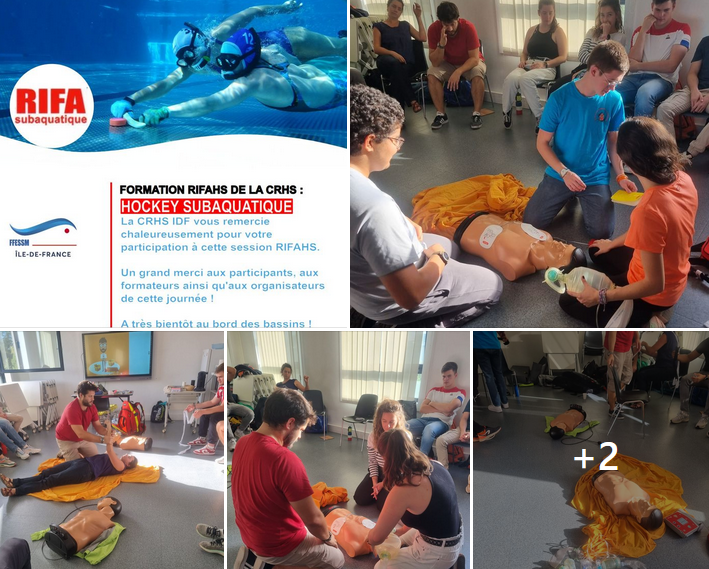 Formations RIFA HS ‘régionale’ : +18
Formations officiels
Arbitres : +20
Initiateurs : à venir


Stage jeunes par les équipes de France (>50 jeunes)
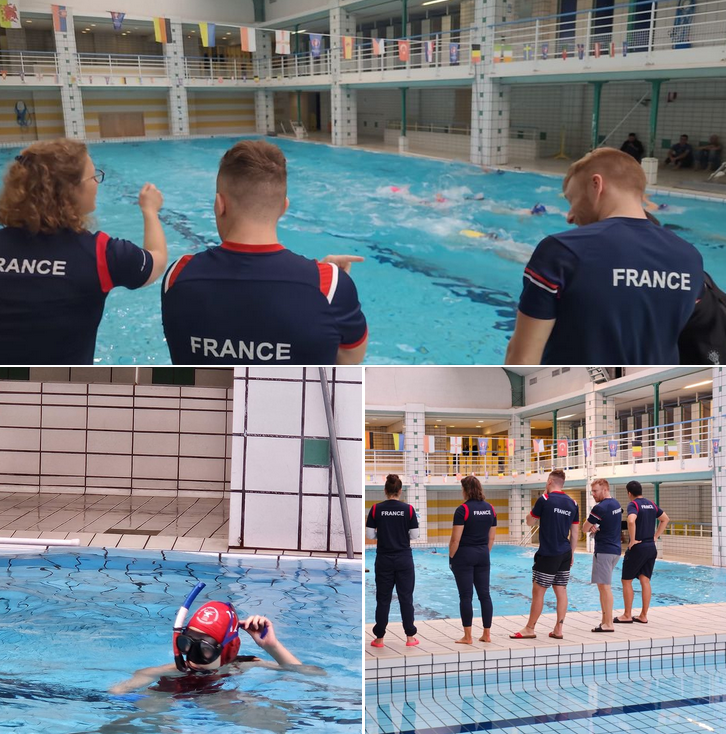 ‹#›
Commission Régionale Hockey Subaquatique - Comité Ile de France FFESSM
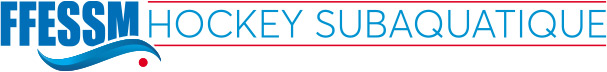 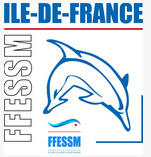 Chantier compétitions
objectifs : rendre le championnat régional plus attrayant, redynamiser les divisions les moins compétitives

Revue de la réglementation régionale

3 divisions mixtes compétitives
1 division féminine avec des journées pleines

nouvelles grilles avec barrages entre les divisions
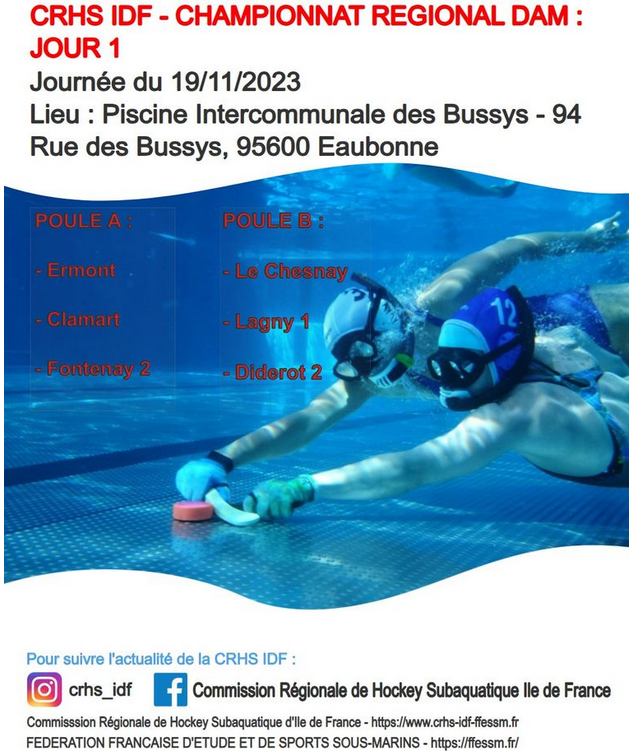 ‹#›
Commission Régionale Hockey Subaquatique - Comité Ile de France FFESSM
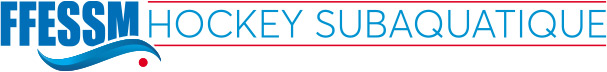 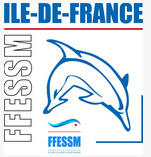 Chantier simplification
Digitalisation des inscriptions aux championnats & formations (pilote)





Utilisation de solutions de formation à distance en préparation des cours présentiels
https://www.helloasso.com/associations/ffessm-ile-de-france
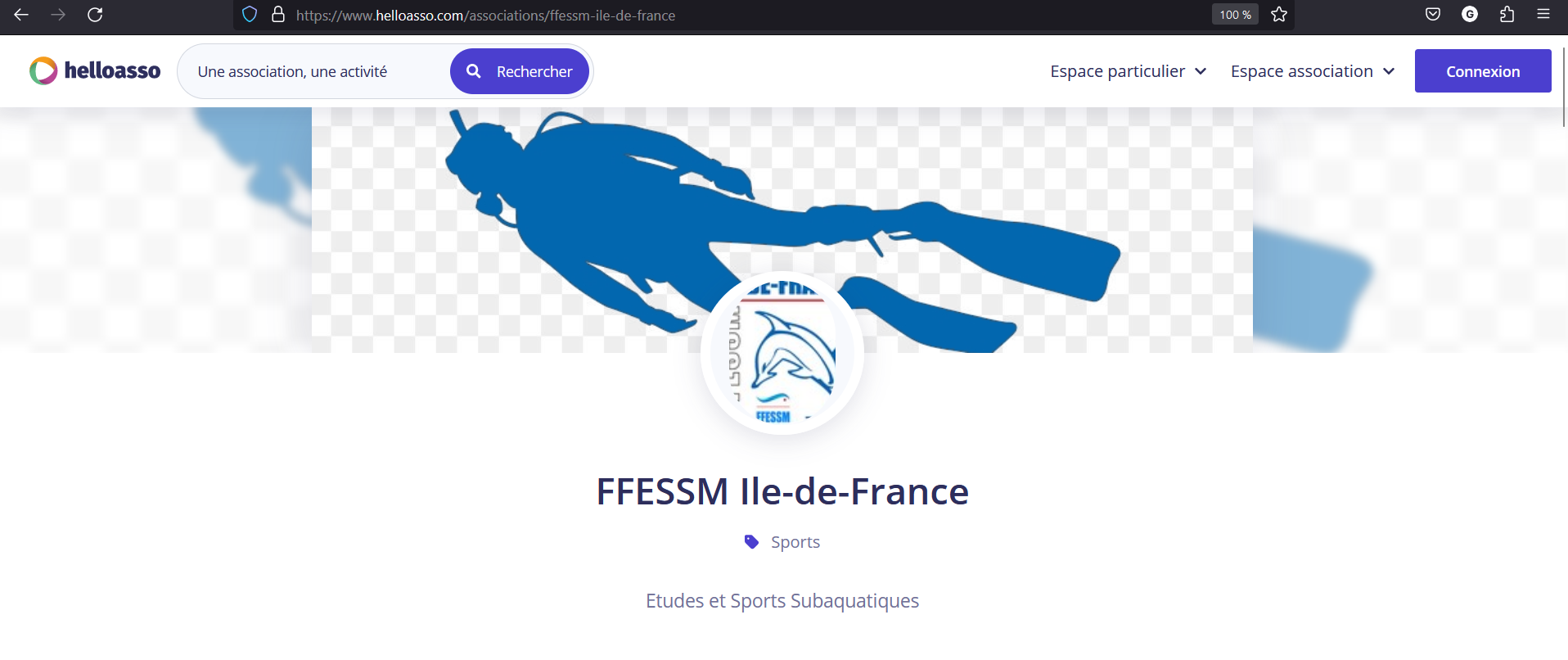 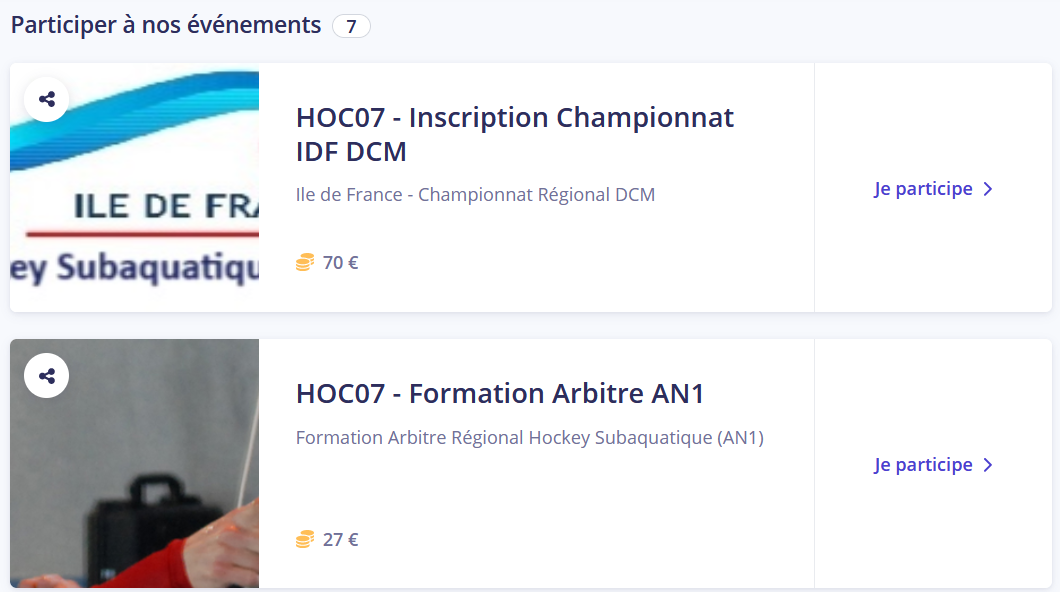 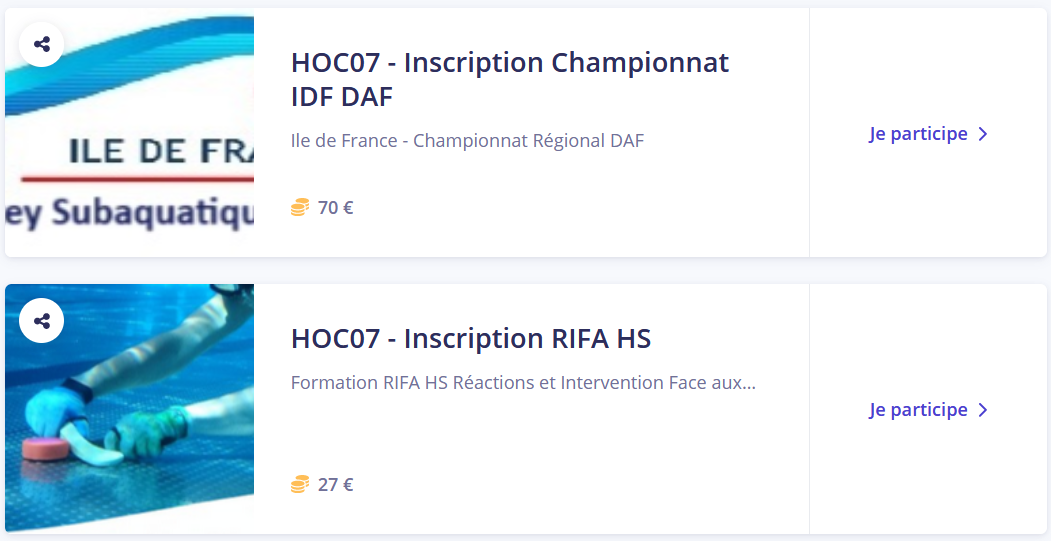 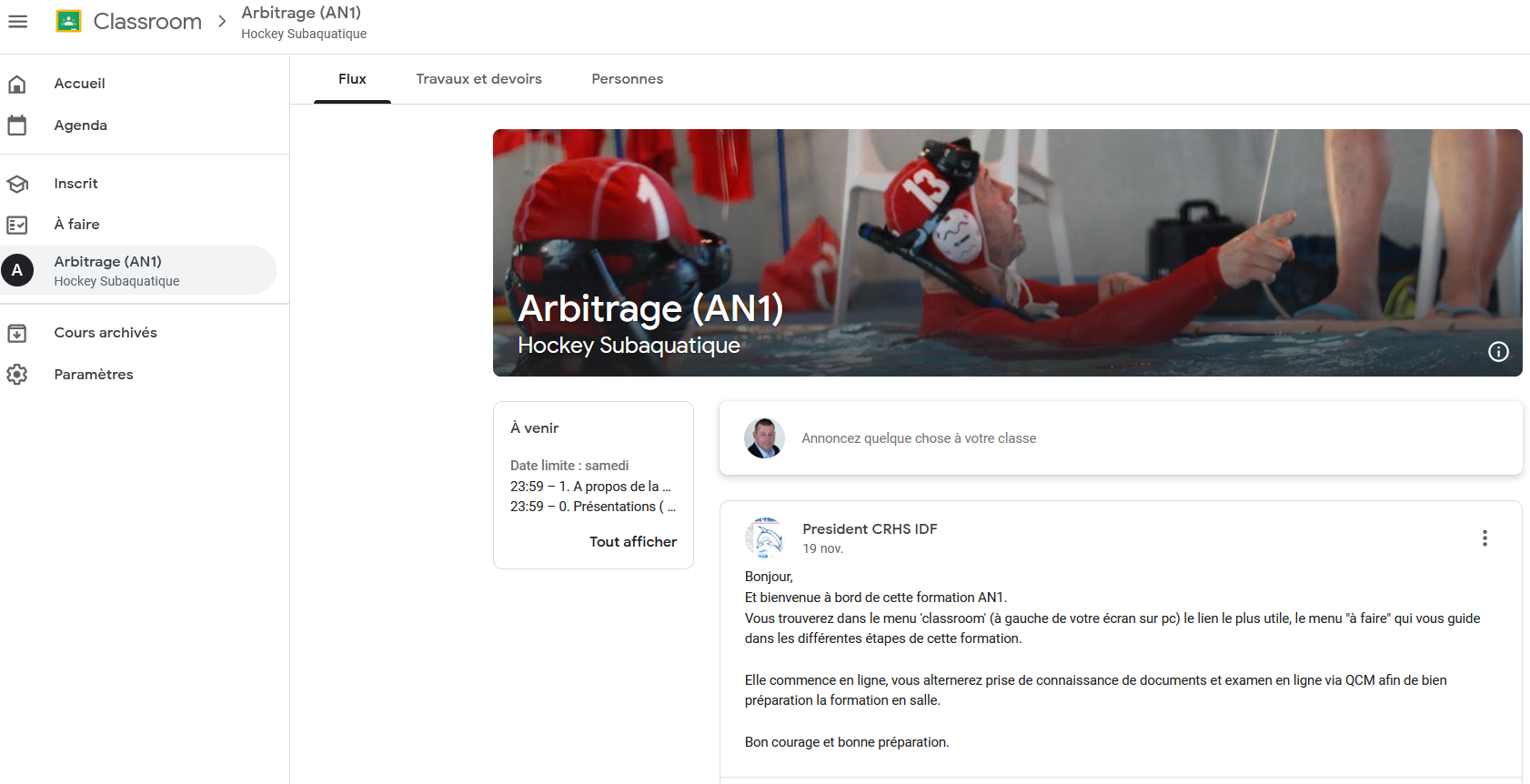 ‹#›
Commission Régionale Hockey Subaquatique - Comité Ile de France FFESSM
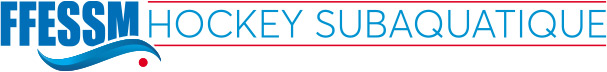 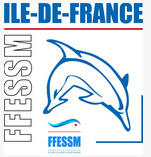 Organisation
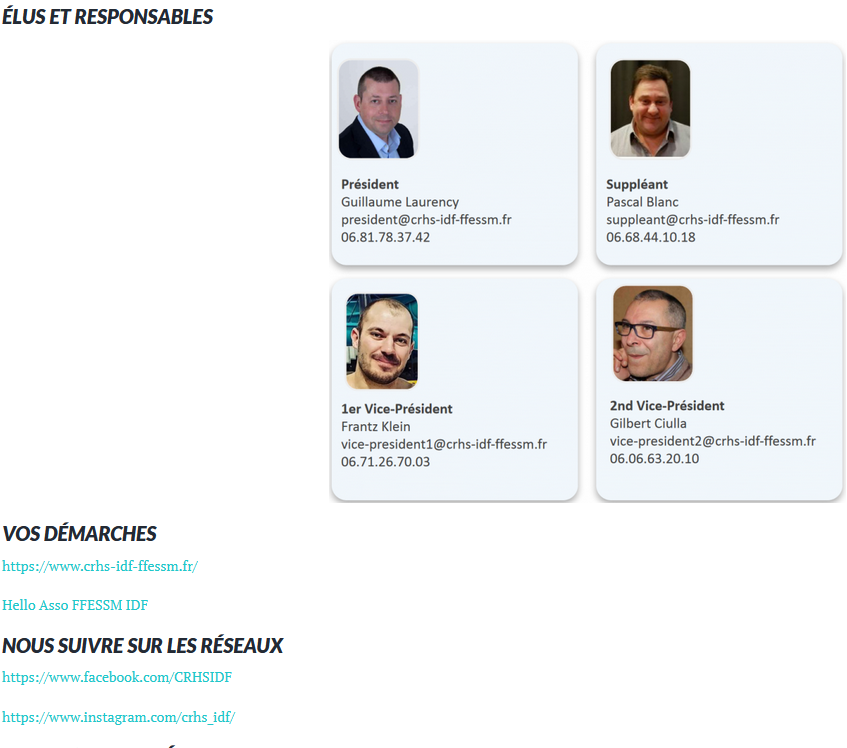 Président
Guillaume Laurency
Vice-Président 1
Frantz Klein
Suppléant - conseil fonctionnement FFESSM
Pascal Blanc
Vice-Président 2
Gilbert Ciulla
Resp. Arbitrage
Benoit Robert
Resp. Jeunes
<ouvert>
Trésorier(e)
Perrine Rannou
Resp. DAF
Cécile Roussel
Resp. Formations
Alexia Casadio
Recherche Bassins
Alexia Casadio
Cécile Royer Vigitti
Resp. DAM
Philippe Rannou
Stages Jeunes
Cécile Royer Vigitti
Matériel
François Corbeau
Resp. DBM
Guillaume Artus
Communication
Hugo Pahaut
Resp. DCM
Gazi Harar
Commission Régionale Hockey Subaquatique - Comité Ile de France FFESSM
‹#›